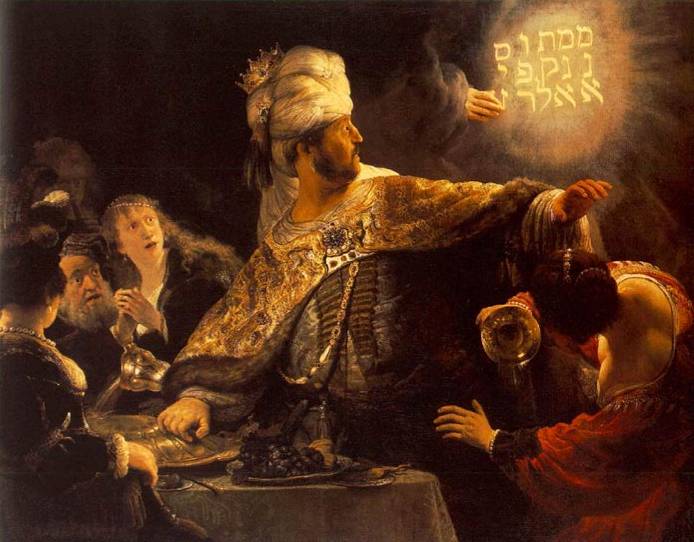 La Escritura en la Pared
"En aquella misma hora aparecieron los dedos de una mano de hombre, que escribía delante del candelero sobre lo encalado de la pared del palacio real, y el rey veía la mano que escribía." (Dan 5:5)
El rey gritó en alta voz que hiciesen venir magos, caldeos y adivinos. "Entonces fueron introducidos todos los sabios del rey, pero no pudieron leer la escritura ni mostrar al rey su interpretación." 
(Dan 5:7-8)
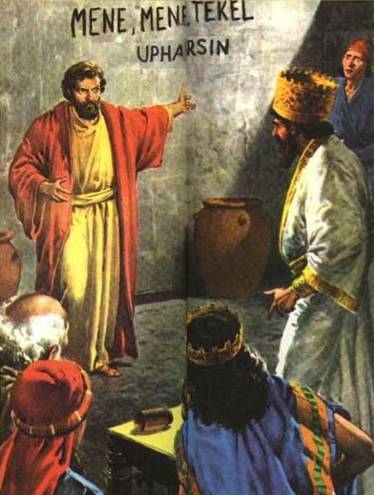 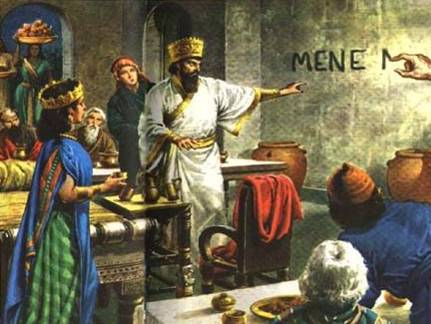 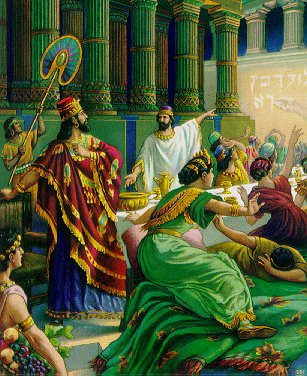 "Entonces el rey Belsasar se turbó sobremanera, y palideció, y sus príncipes estaban perplejos." 
(Dan 5:9)
"por cuanto fue hallado en él mayor espíritu y ciencia y entendimiento, para interpretar sueños y descifrar enigmas y resolver dudas; esto es, en Daniel, al cual el rey puso por nombre Beltsasar. Llámese, pues, ahora a Daniel, y él te dará la interpretación." (Dan 5:12)
La Escritura en la Pared
Tus días están contados
MENE,TEKEL,UPARSIN.
Mene, Mene - El Fin de tu Reino esta cerca
Aplicación
No Despreciar
Nuestro día también esta por venir
¿Cuándo será este Día?
La Biblia solo habla de Preparación 
Lucas 12:19
Santiago 4:14
Seremos
Pasados 
Por Balanza
Podemos leer en la biblia lo que paso a todos aquellos que habiendo conocido a Dios no le sirvieron.
Dios los 
Castigo
¿Cual es la Aplicación para nosotros?
Tekel - Tambien seremos Pesados
"prepárate para venir a encuentro de tu Dios." 
(Amos 4:12)
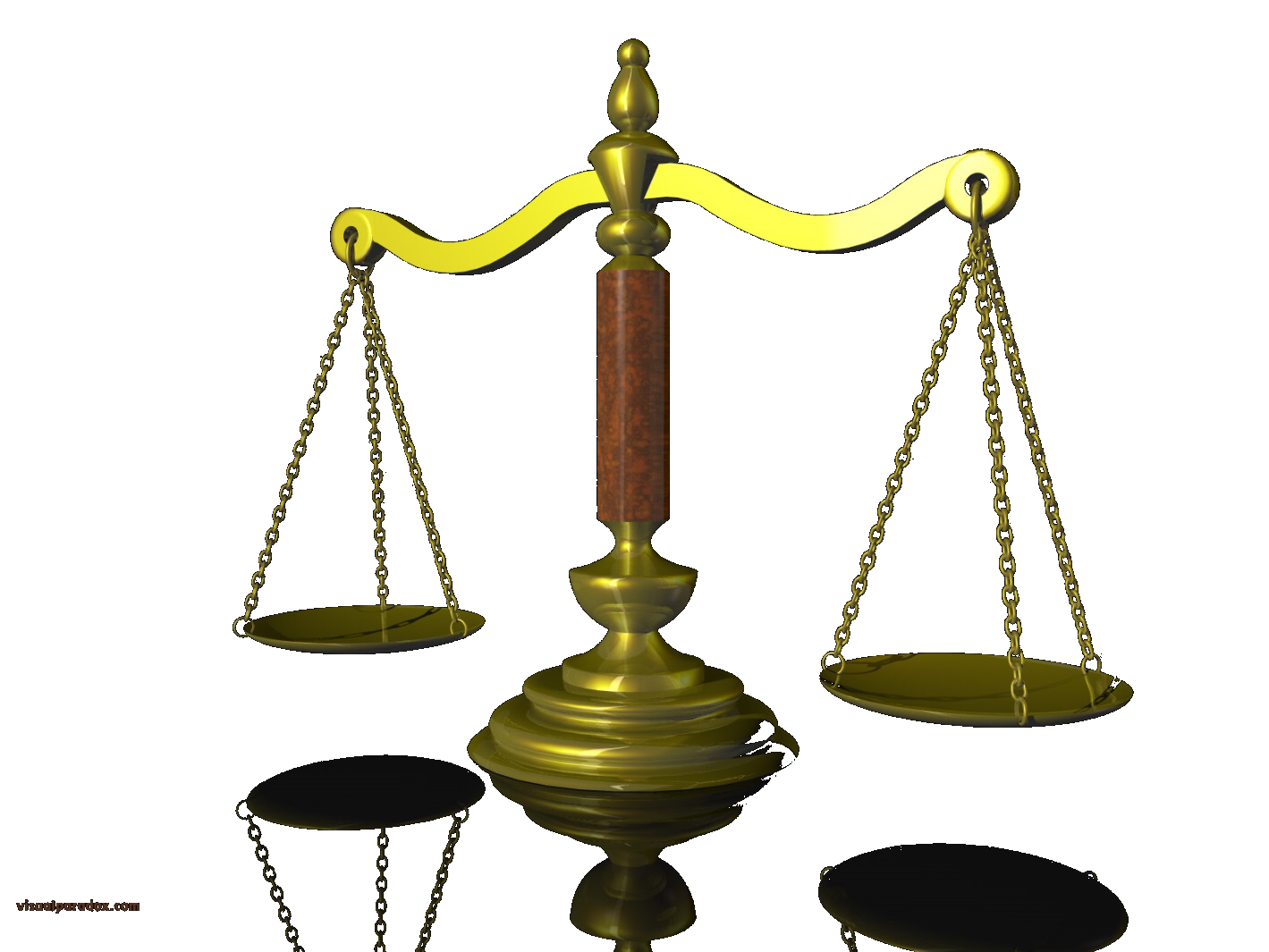 » Acciones
» Palabras
» Pensamientos
» Obras
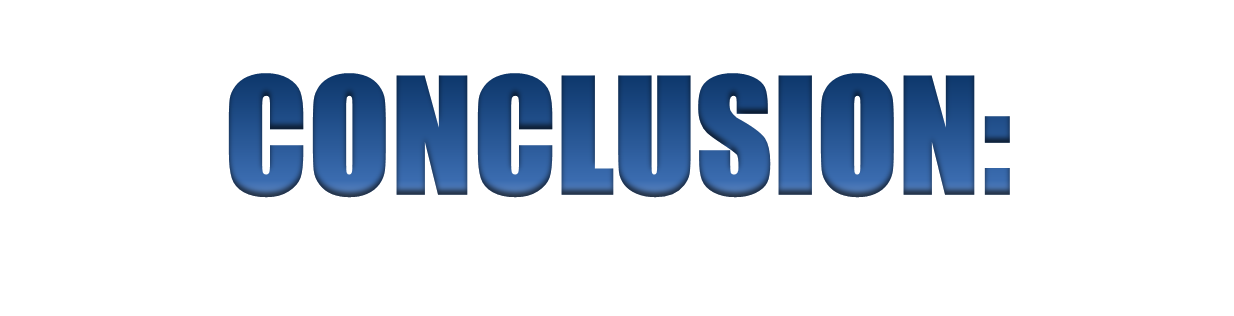 Uparsin - Seremos Divididos
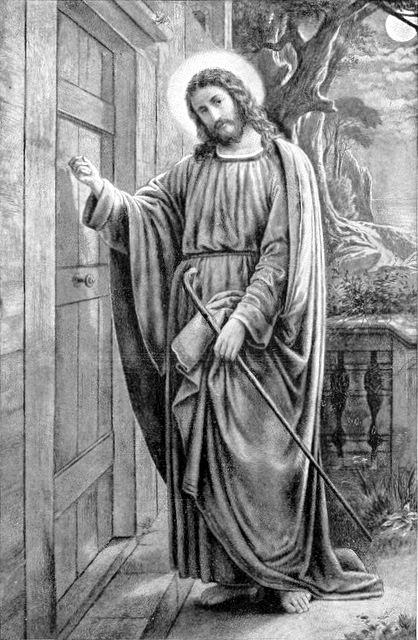 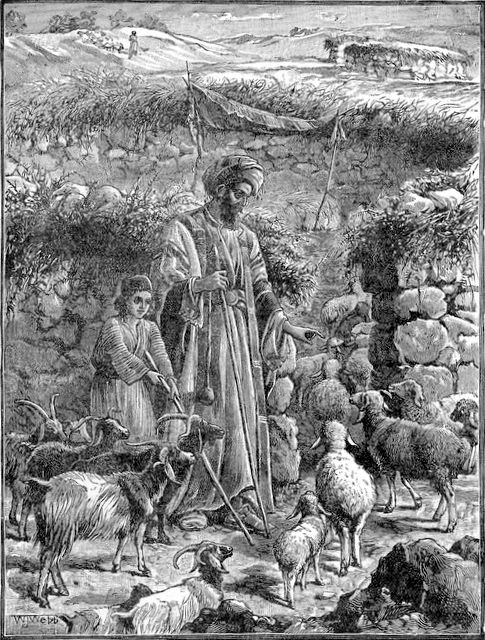 Ap.3:20
Mt 25:32
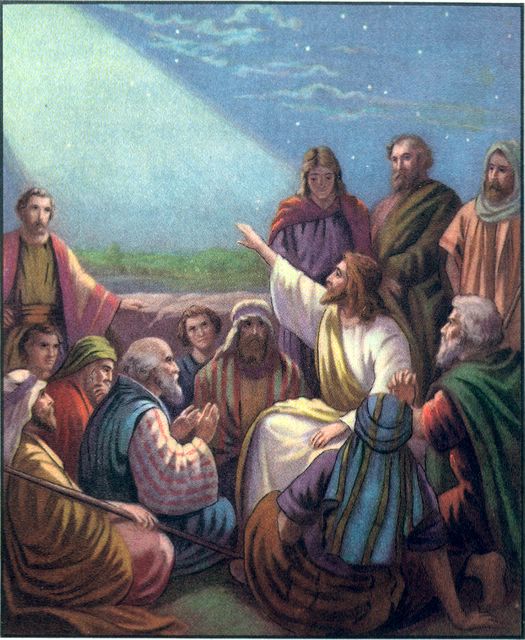 Jn 14:1-3